Any unusual behavior or characteristic is thought of as ‘normal’ and anything that deviates away from this is considered ‘abnormal’. E.g. IQ and intellectual disability disorder 
IQ = the majority of people’s IQ scores will cluster around the average (i.e. IQ of 100). Most people (68%) will have an IQ in the range from 85 to 115. only 2% of the score is below 70. This is called a normal distribution. 
Those who score below 70 is considered abnormal and likely to be diagnosed with intellectual disability disorder.
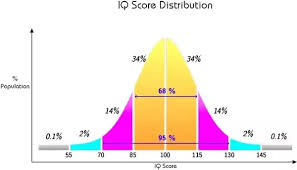